MicNova
Stock Screen Methods for Stock Study Groups 
8/14/19
Sandy Caster  Part 1 of 2
Stock Study Groups
BUY THE BEST! – 
Companies that are industry leaders with predictable growth for long term
Populate the pounce pile for future opportunities

Start with screens –
SSG Plus, Zacks, FinViz, ValueLine, Manifest Investing
Use online resources-
Manifest Round Table, BI First Cut, BI Ticker Talk, Bi Weekly Stock Screen,     BI StockUP, Crossing Wallstreet, Motley Fool, ??

Find (1) faster-growing, small company
Look for (1) local company
Stock Screens - SSG Plus
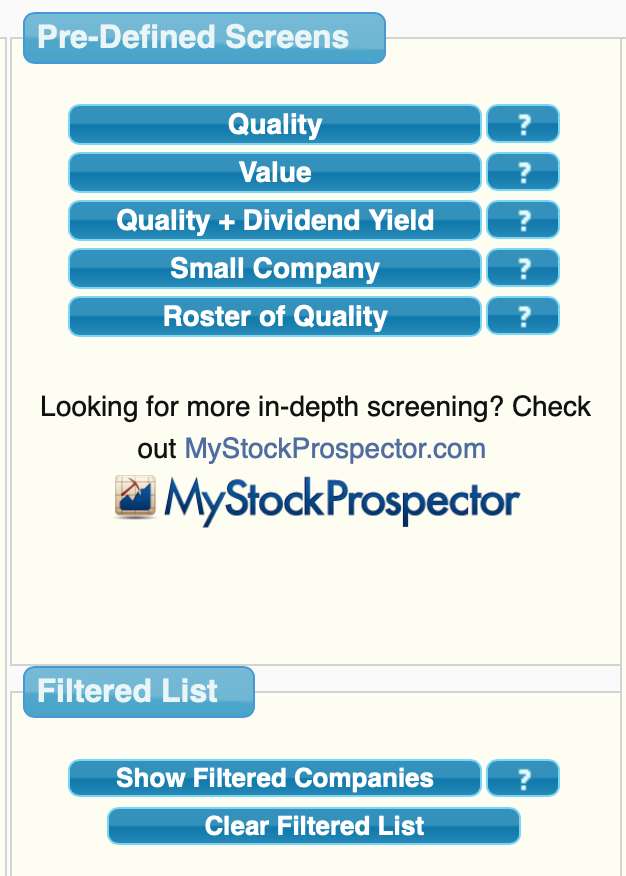 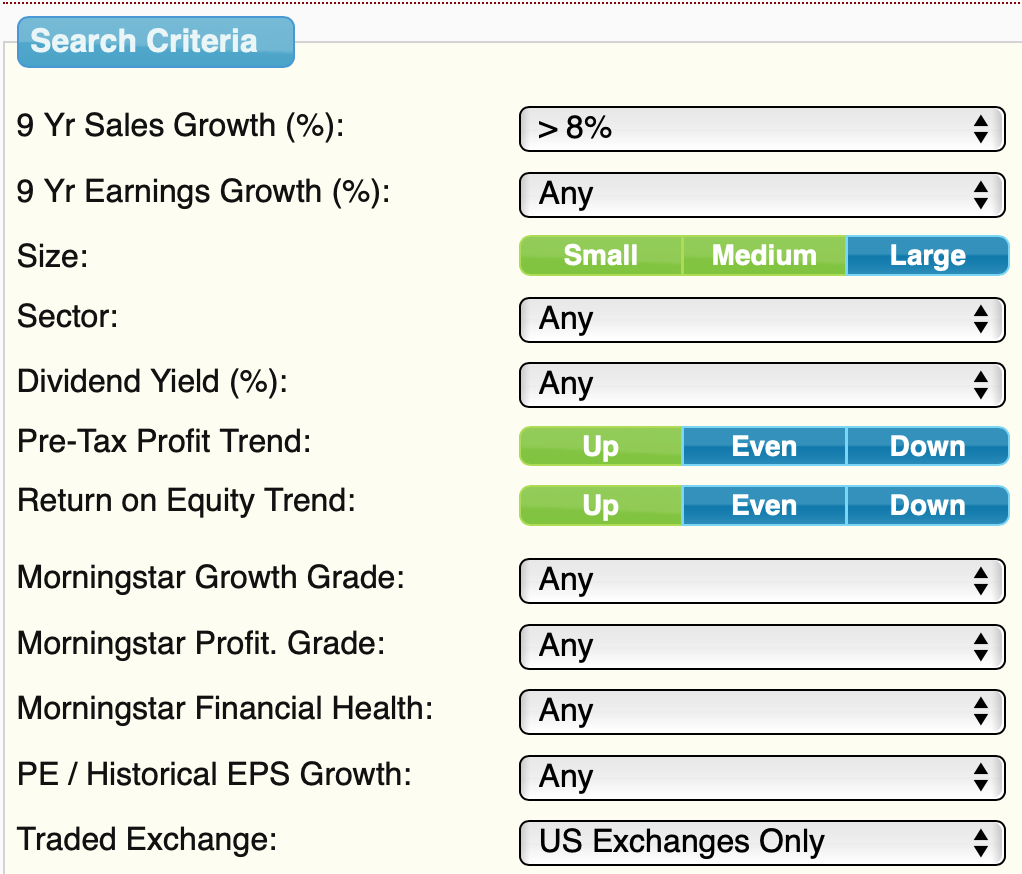 1
2
[Speaker Notes: Filtered List from selecting candidates using Predefined Screens -Quality, Roster of Quality, Small Company.  Also User defined screen for >8% Sales Growth and small and medium companies with PTP and ROE trending UP.]
Stock Screens - SSG Plus
[Speaker Notes: The heat map shows the top 100 tickers that our members have created studies for in the past 90 days. The size of the boxes indicates the number of times a study has been created for a ticker relative to the other tickers. The larger the box as compared to the other boxes, the more studies that have been created. The color of the box indicates general favorability sentiment of the company. The color ranges from green to yellow to red. The more green the box, the more positive the favorability and the more red the box, the more negative the favorability. Note that the colors should not be used as buy/hold/sell indicators.]
Stock Screens - ZACKS
[Speaker Notes: ZACKS.com.]
Stock Screens - ZACKS
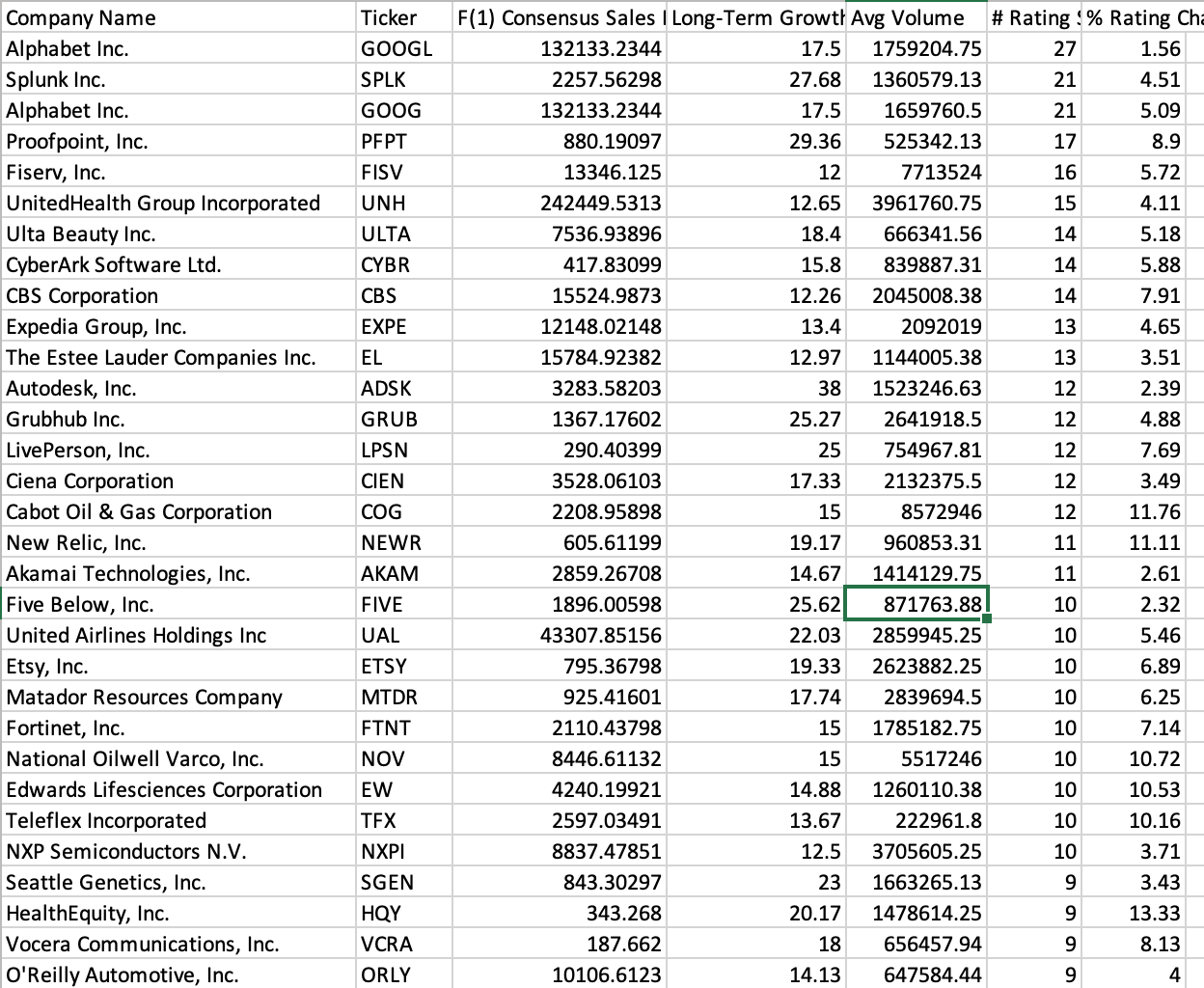 Your text here
[Speaker Notes: Sort lists by # Rating Strong Buy or Buy.]